non
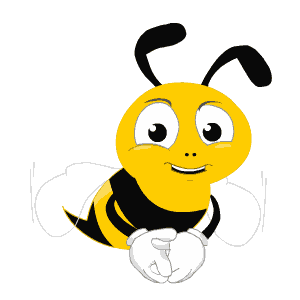 Ong
học
việc
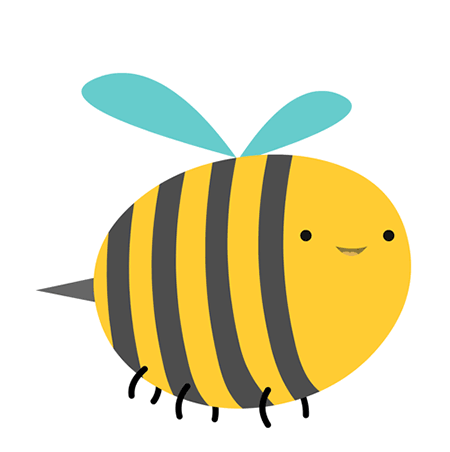 The little bee
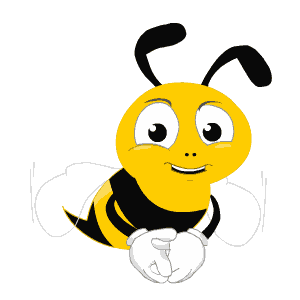 Question 1?
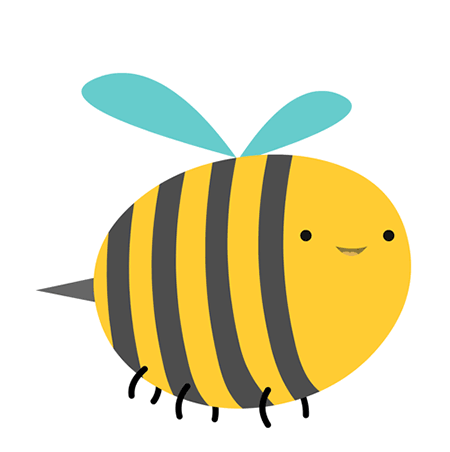 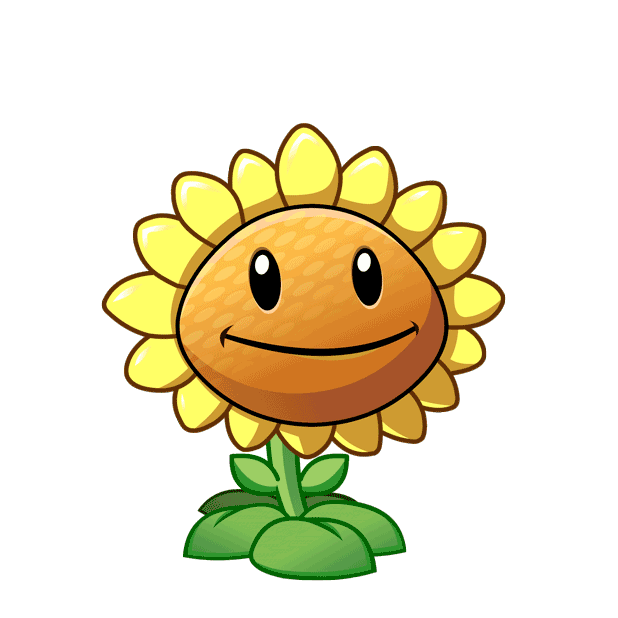 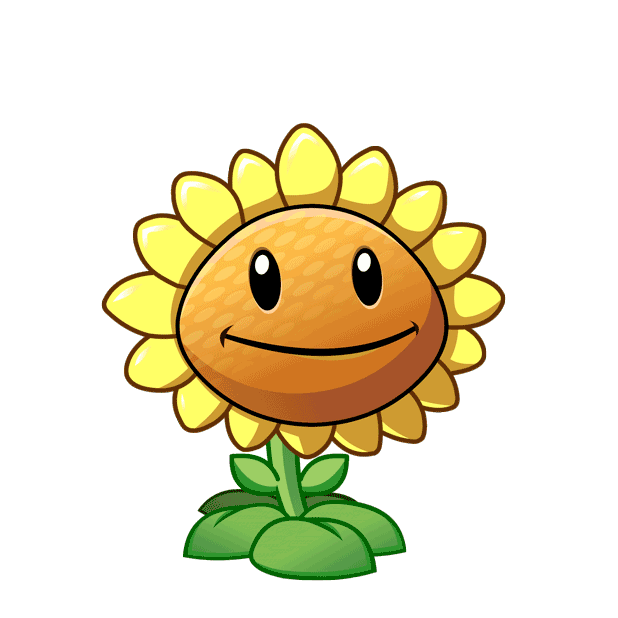 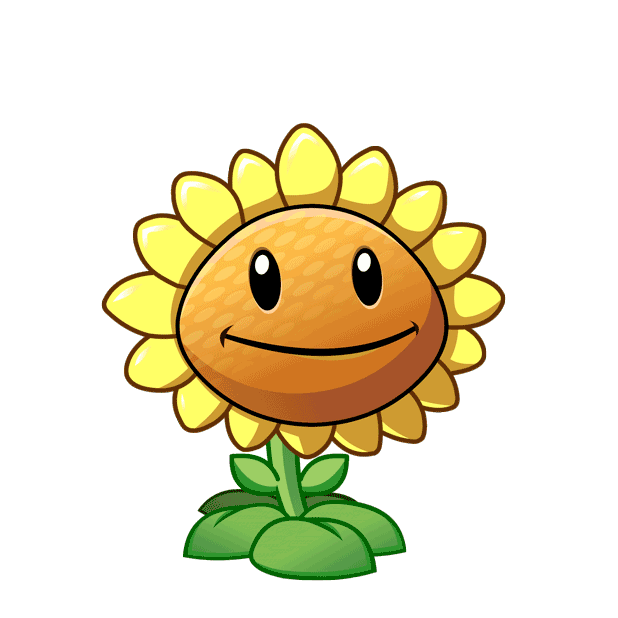 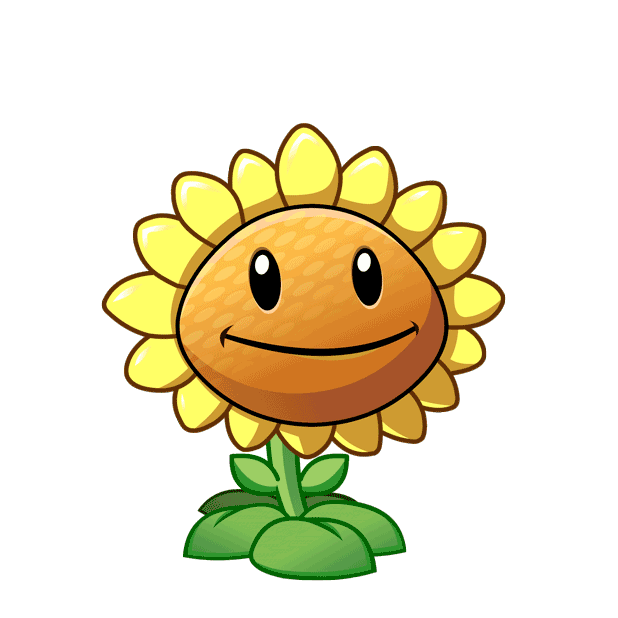 A. right
B. wrong
C. wrong
D. wrong
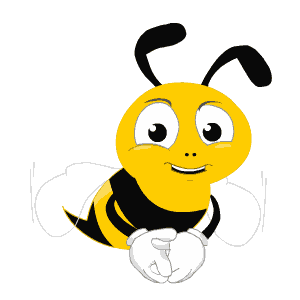 Question 2?
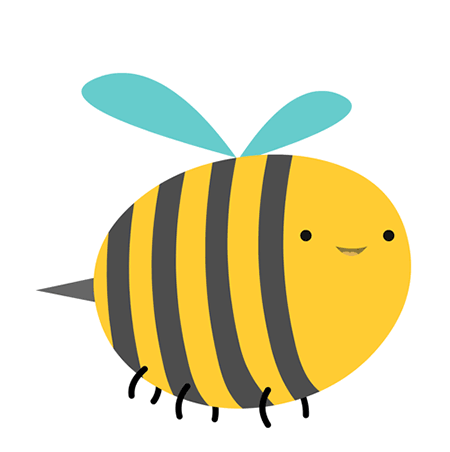 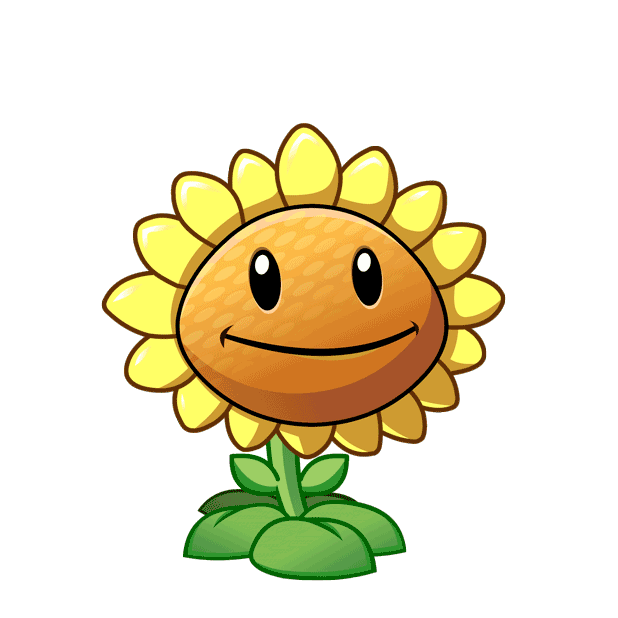 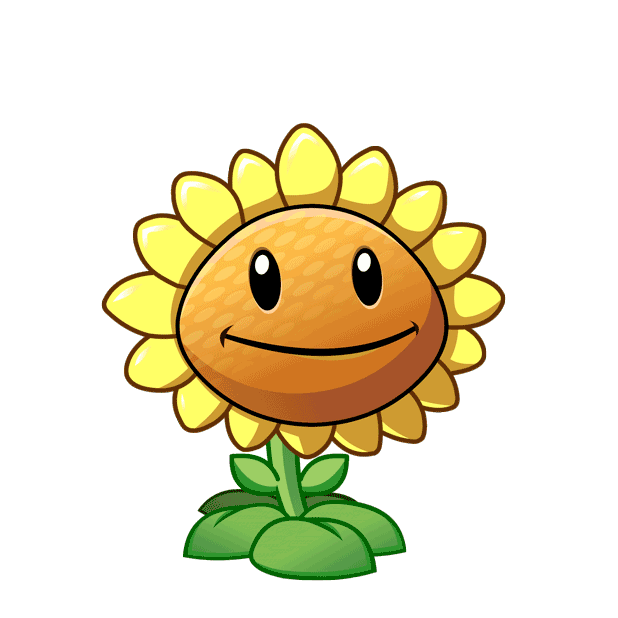 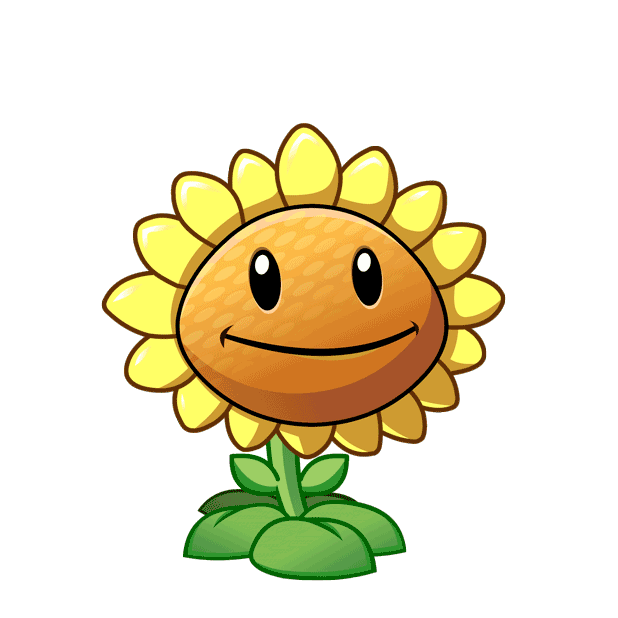 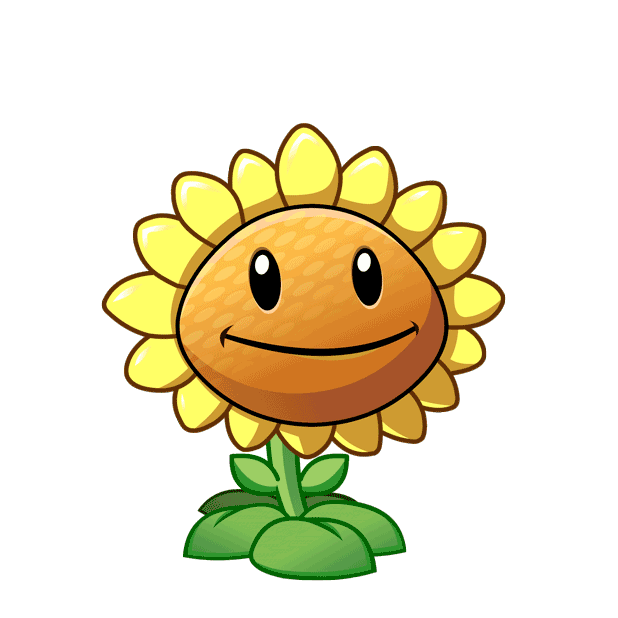 A. wrong
B. right
C. wrong
D. wrong
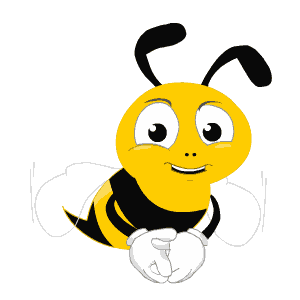 Question 3?
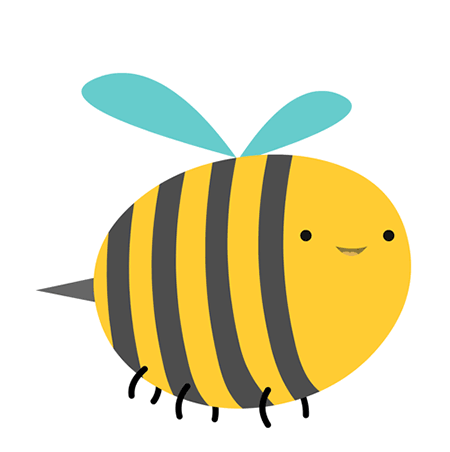 C. right
A. wrong
D. wrong
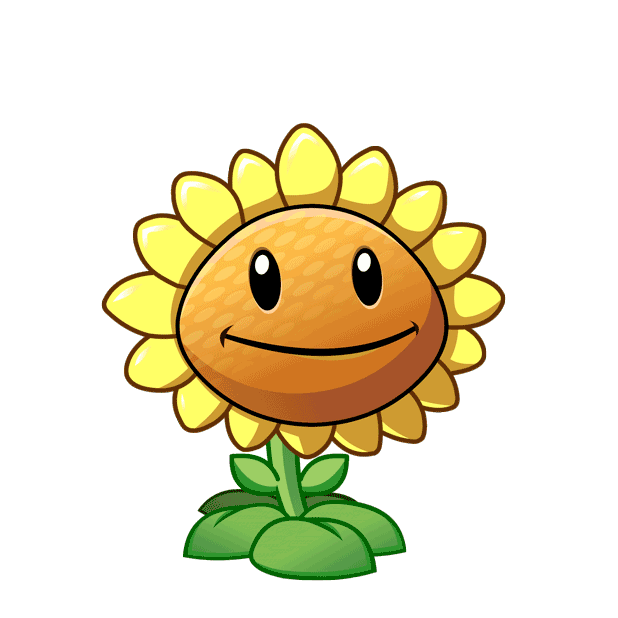 B. wrong
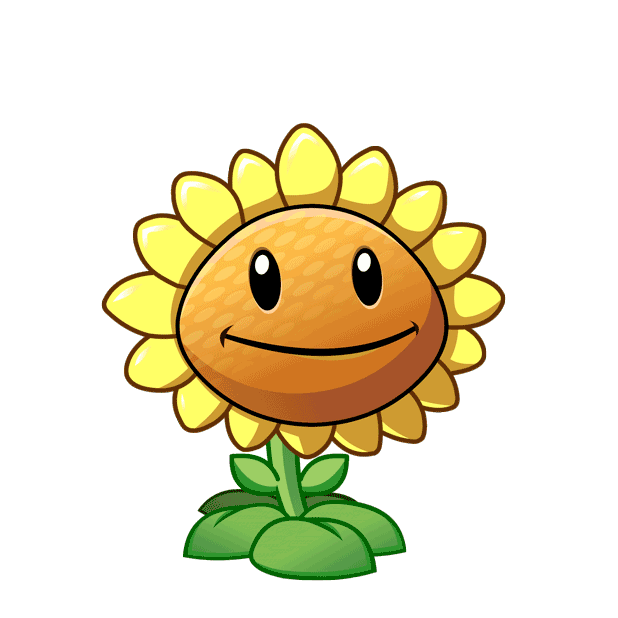 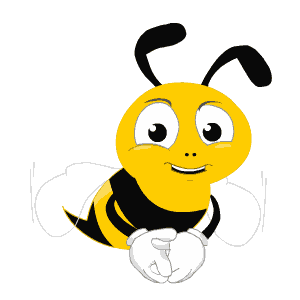 Question 4?
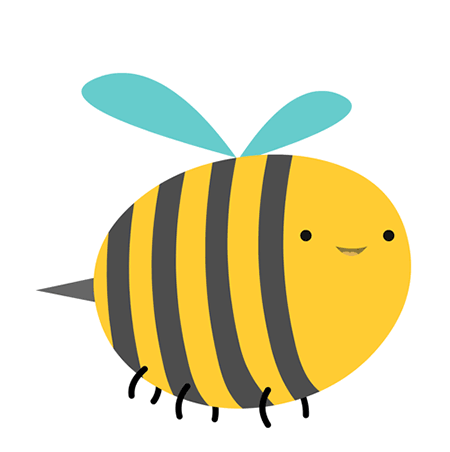 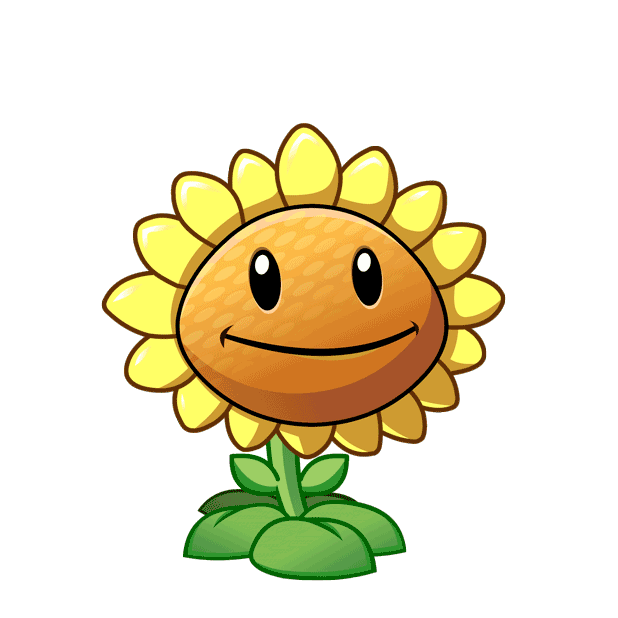 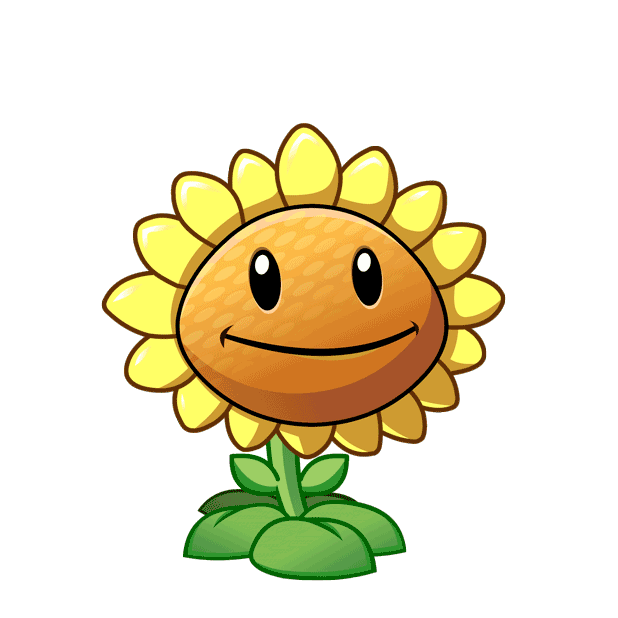 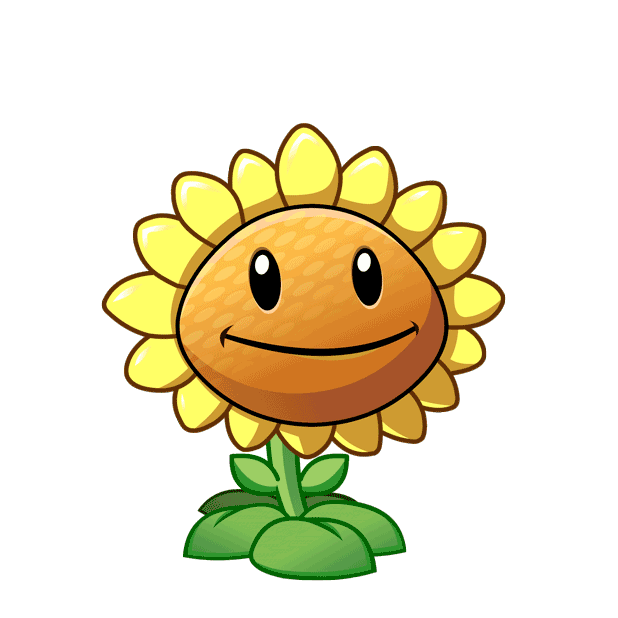 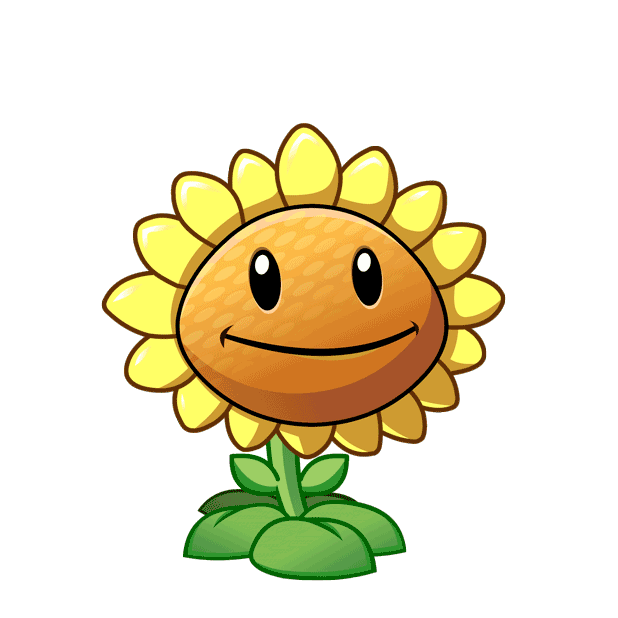 A. wrong
B. wrong
C. wrong
D. right
my
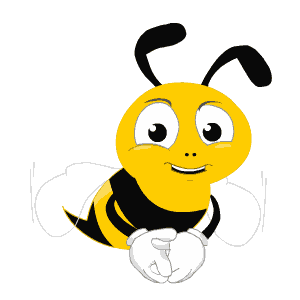 Subscribe
Channel
please
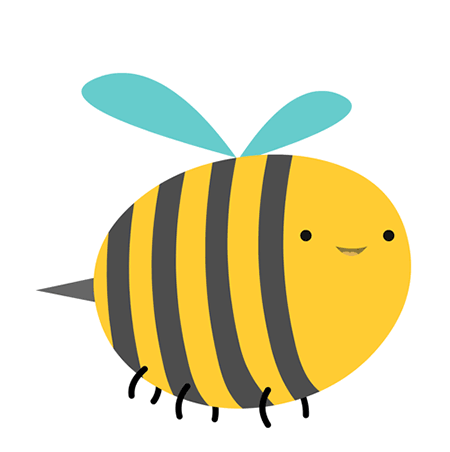 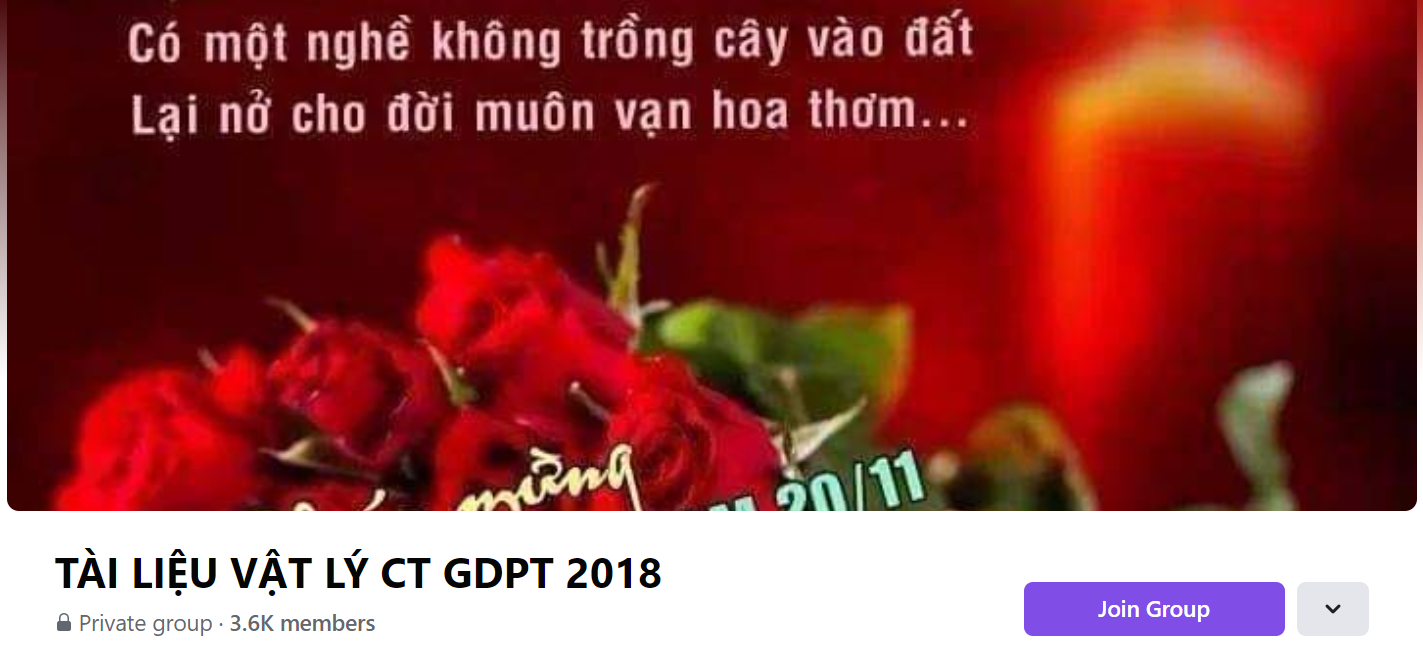 SƯU TẦM: ĐOÀN VĂN DOANH, NAM TRỰC, NAM ĐỊNH
LINK NHÓM DÀNH CHO GV BỘ MÔN VẬT LÝ TRAO ĐỔI TÀI LIỆU VÀ CHUYÊN MÔN CT 2018
https://www.facebook.com/groups/299257004355186